PANCREATIT
Cecilia Nordenson
Kir Klin Umeå
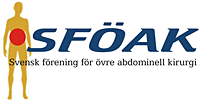 22/04/16
KUB - Kurs Svensk Kirurgisk Förening För Övre abdominell Kirurgi
KUB - Kurs Svensk Kirurgisk Förening För Övre abdominell Kirurgi
Fall 1:1
Du är jour på akuten när en kvinna i 50-årsåldern kommer in med ambulans pga höga buksmärtor, illamående och kräkning. 
Vilka diagnostiska övervägande gör du och hur går du vidare i diagnostiken?
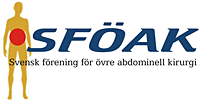 22/04/16
KUB - Kurs Svensk Kirurgisk Förening För Övre abdominell Kirurgi
KUB - Kurs Svensk Kirurgisk Förening För Övre abdominell Kirurgi
Faktaruta 1
Noggrann anamnes- smärtdebut, smärtkaraktär, förändring? Tidigare besvär av samma typ? Kända sjd-tillstånd i övre buk- tex gallsten, ulcus/dyspepsi. Andra sjukdomar?
Status- peritonit? Cirkulatorisk påverkan? Feber? Icterus?
Lab- blodstatus, CRP, lever-gallstatus, amylas/lipas, elektrolyter, blödningsstatus
Rtg- ev CT buk-beroende på allmäntillstånd.
Överväg gallsten/cholecystit/cholangit, pancreatit, aortaaneurysm, perforerat ulcus, ileus (appendicit?).
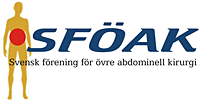 22/04/16
KUB - Kurs Svensk Kirurgisk Förening För Övre abdominell Kirurgi
KUB - Kurs Svensk Kirurgisk Förening För Övre abdominell Kirurgi
Fall 1:2
Du får labsvaren, amylas >40( lipas 235), LPK 9, CRP 15, ASAT 1.3, bilirubin 15, ALP 2,1. Krea 98. Vid undersökning är buken kraftigt ömmande men mjuk och du kan höra diskreta tarmljud. Cirkulatorisk är hon stabil om än något tackycard. 
Vad drar du för slutsatser? Behov av ytterligare utredning?
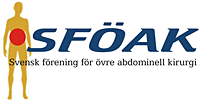 22/04/16
KUB - Kurs Svensk Kirurgisk Förening För Övre abdominell Kirurgi
Faktaruta 2; Symptom och status
Bandformiga smärtor övre buk, ofta ut genom ryggen. Ömmar v palp, kan ha peritonit. 
Illamående och kräkningar, ofta även ökade smärtor vid försök till födointag. 	
Stor variation i svårighetsgraden i symptombilden. 
Lab i kombination med anamnes/status ger diagnosen. CT akut har betydelse ffa för diffdiagnostik.
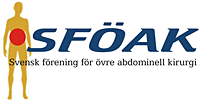 22/04/16
KUB - Kurs Svensk Kirurgisk Förening För Övre abdominell Kirurgi
[Speaker Notes: Stor variation i svåighetsgrad,allt ifrån måttliga smärtor med visst illamående till svår allmänpåverkan med peritonitbild och hypotension. Paralys/gastropares är ofta ganska uttalad vid pancreatit vilket ger illamående/kräkningar. Lipas stiger mer och förhöjningen kvarstår längre än amylas vilket kan ha ett värde om pat kommer sent i förloppet. Lipas förefaller också vara mer specifikt för pancreatit. Bägge har dock endast värde för diagosen, ej för att följa förloppet. Obs- amylas/lipas bör vara >3 gånger normalvärdet för en pancreatitdiagnos.]
Faktaruta 3; Etiologi
Incidensen 20-30 fall/100000 /år(Sverige).
Vanligaste utlösande orsak till är (i Sverige) gallsten och alkohol. Andra orsaker är läkemedel,, pancreasgångobstruktion, annan sjukdom, trauma och iatrogena orsaker.
Total mortalitet ca 1-2%
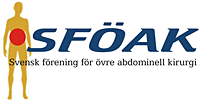 22/04/16
KUB - Kurs Svensk Kirurgisk Förening För Övre abdominell Kirurgi
[Speaker Notes: Gallsten/alkohol står tillsammans för ca 80% av alla fall av AP i Sverige. Gallsten vanligaste orsak hos kvinnor, alkohol hos män. Stor variation i incidenssiffror i olika länder, Finland  tex 70-75 fall/100000/år och alkohol står för majoriteten.
Andra orsaker läkemedel,  pancreasgångobstruktion- tumör, papillstenos, pancreas divisum, annan sjukdom- cystisk fibros, infektion autoimmuna sjd, trauma. ERCP vanligaste iatrogena orsaken(2-10% i olika studier). Höga blodfetter ( triglycerider >10g) och hypercalcemi kan också öka risken för pancreatit. Finns även ärftliga former.
Mortaliteten har 2 toppar, en tidig pga multiorgansvikt samt en e ca 2 v pga infekterad nekros och sepsis.]
Faktaruta 4; Patofysiologi
Pancreasenzymer seceneras som inaktiva pro-enzymer förpackade tillsammans med inhibitorer för att förhindra prematur aktivering.
Aktivering sker på ett kontrollerat sätt i duodenum där först trypsinogen aktiveras till trypsin vilket utlöser en aktiveringskaskad.
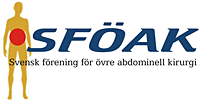 22/04/16
KUB - Kurs Svensk Kirurgisk Förening För Övre abdominell Kirurgi
[Speaker Notes: Orsaken kan vara toxisk( alkohol, läkemedel) mekanisk ( gallsten, ERCP) traumatisk etc. Gemensamt ( åtminståne för de 2 första) är att utsöndringen från acini påverkas/ förhindras och att en tryckökning utlöses i systemet. Den exakta mekanismen är ännu inte helt klarlagd. Det finns genetiska defekter som ökar benägenheten att utveckla pancreatit ( < 10 % av befolkningen), samtliga kända påverkar antingen trypsinogen eller dess aktivatorer/hämmare., 
När väl processen startats blir den mer eller mindre självgående. Systemiskt inflammatoriskt svar ger förutsättningar för multiorgansvikt.]
Faktaruta4; forts
Pga acinär skada sker en prematur aktivering av enzymerna.
Aktiverade enzymer läcker ut i interstitiet och aktiverar i sin tur en inflammationskaskad.
Inflammationen ger ökad permeabilitet och ödem, försämrad microcirkulation ger förutsättningar för nekros.
22/04/16
KUB - Kurs Svensk Kirurgisk Förening För Övre abdominell Kirurgi
[Speaker Notes: Orsaken kan vara toxisk( alkohol, läkemedel) mekanisk ( gallsten, ERCP) traumatisk etc. Gemensamt ( åtminståne för de 2 första) är att utsöndringen från acini påverkas/ förhindras och att en tryckökning utlöses i systemet. Den exakta mekanismen är ännu inte helt klarlagd. Det finns genetiska defekter som ökar benägenheten att utveckla pancreatit ( < 10 % av befolkningen), samtliga kända påverkar antingen trypsinogen eller dess aktivatorer/hämmare., 
När väl processen startats blir den mer eller mindre självgående. Systemiskt inflammatoriskt svar ger förutsättningar för multiorgansvikt.]
Fall 1:3
Du drar slutsatsen att hon drabbats av gallstenspancreatit och lägger in henne på avdelning. Vilka ordinationer ger du sköterskan på avdelningen och vilka parametrar är viktigast att följa?
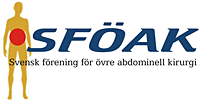 22/04/16
KUB - Kurs Svensk Kirurgisk Förening För Övre abdominell Kirurgi
Faktaruta 5; Initialt omhändertagande
Stabil patient - vårdavdelning med puls, blodtryck och saturationskontroller. O2 vb.Urinmätning, stöddropp, uppvätskning vb. Bedöm grad av dehydrering. Antibiotika normalt ej indicerat. 
Smärtlindring, överväg EDA om opiater ej räcker.
Behöver inte fasta.  
Dagliga prover, daglig vikt tills förbättring.
UL gallvägar- sten? CT pancreas om försämring.
Instabil patient är IVA-fall. Risk för multiorgansvikt och abdominellt compartmentsyndrom.
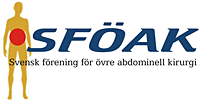 22/04/16
KUB - Kurs Svensk Kirurgisk Förening För Övre abdominell Kirurgi
[Speaker Notes: Viktigt att följa förloppet då pat kan snabbt försämras.  Stigande CRP/LPK  indikerar potentiellt svår pancreatit, amylas/lipas har bara värde för diagnosen. 
Kan vara mer dehydrerad än man tror, vätska upp ordentlingt. Dock finns det data som talar för att övervätskning snarare ökar risken för SAP och multiorgansvikt. 
Det finns indikationer att man kan begränsa nekrosutvecklingen genom att optimera microcirulation och syresättning även om evidens saknas i nuläget.
Abdominellt compartmentsyndrom: förhöjt buktryck och sekundärt till detta cirkulations/andnings-påverkan och anuri. Kräver i svårare fall dekomprimering- laparatomi och öppenbuk/vac-pac. Pat som är så dåliga att de kräver IVA vård bör man följa buktryck på.]
Fall 1:4
Kvinnan läggs in på vårdavdelnig med puls och BT- kontroller. Dagen efter har amylas sjunkit till 18(lipas130), CRP är 35 och LPK 8,2. Hon har fortfarande ont men illamåendet har börjat ge med sig och hon känner sig allmänt bättre. På ronden frågar hon när hon får åka hem. 
Hur vill du handlägga denna patient i fortsättningen?
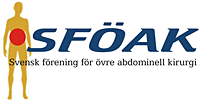 22/04/16
KUB - Kurs Svensk Kirurgisk Förening För Övre abdominell Kirurgi
Faktaruta 6; Lindrig akut pancreatit
Som regel snabbt övergående förlopp. 
Cholecystectomi/ERCP helst inom samma vårdtillfälle.
Skör patient- MRCP innan behandlingsbeslut.
Efter cholecystectomi med invändningsfri cholangiografi behöver normalt pat inte följas upp ytterligare utan det räcker med noggrann information.
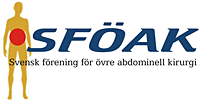 22/04/16
KUB - Kurs Svensk Kirurgisk Förening För Övre abdominell Kirurgi
[Speaker Notes: Majoriteten(>80%) av pat är bättre inom 1-2 dagar och kan som regel börja äta inom den tidsramen.
Om gallstensorsak cholecystectomi så snart pat hämtat sig, helst inom samma vårdtillfälle. Tidigare cholecystectomerad pat –överväg  ERCP med papillotomi. Äldre pat kan man överväga enbart ERCP och avstå op.]
Fall 2:1
Samma patient som tidigare men CRP har stigit till 165 och LPK till 16 dagen efter. Temp 37,8C. Hon har fått 4 l vätska under dygnet men bara kissat 1300ml. Trots inj Ketogan nästan varje timma har hon fortfarande ont. Hon har även blivit allt mer allmänpåverkad.

Hur bedömer/hanterar du situationen? Vårdnivå? Vad säger CT bilden?
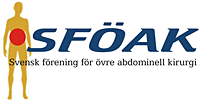 22/04/16
KUB - Kurs Svensk Kirurgisk Förening För Övre abdominell Kirurgi
CT SAP
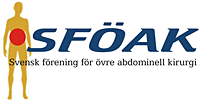 22/04/16
KUB - Kurs Svensk Kirurgisk Förening För Övre abdominell Kirurgi
[Speaker Notes: CT 5 dagar efter insjuknandet. Notera tecken till nekros med svullet, dåligt kontrastuppladdande parenkym. Endast mindre områden med kontrastladdande parenkym i caput och i svansen. Fri vätska ffa mot svansen. Notera även sten i gallblåsan.]
Faktaruta 7; Svår akut pancreatit- SAP
Definitionsmässigt AP med sekundär organsvikt, pancreasnekroser, abscesser och/eller symptomgivande pseudocystutveckling ( Atlantaklassifikationen). 
CRP bäst för att följa förloppet och indikera utveckling av SAP.
Äldre och överviktiga högre risk.
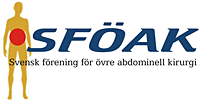 22/04/16
KUB - Kurs Svensk Kirurgisk Förening För Övre abdominell Kirurgi
[Speaker Notes: CRP > 210 e 4 dagar el > 120 e en vecka talar för utveckling av svår akut pancreatit. CRP< 150 e 48 tim talar emot.
Viktigaste faktorerna för mortalitet v AP är infekterad pancreasnekros och/ eller tidig organsvikt. Endera medför en mortalitet på 15-30%, tillsammans ligger mortaliteten på över 50% i vissa studier. Högre risk att utveckla SAP om > 60 år samt vid övervikt.]
Fall 2:2
Efter diskussion med IVAjouren läggs kvinnan på IVA för stabilisering. Hon får även en EDA och blir i stor sett smärtfri. Initialt krävs dock CPAP för att hålla saturationen. Urinproduktionen förbättras och patienten kan återgå till avdelningen efter några dygn. Efter en knapp månad har dock CRP parkerat sig runt 300 och hon är fortsatt subfebril även om allmäntillståndet är klart bättre. Ny CT visar begynnande abscessutveckling.

Vad göra?
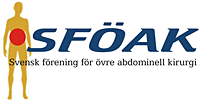 22/04/16
KUB - Kurs Svensk Kirurgisk Förening För Övre abdominell Kirurgi
CT pancreasabscess
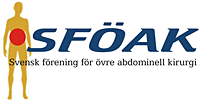 22/04/16
KUB - Kurs Svensk Kirurgisk Förening För Övre abdominell Kirurgi
[Speaker Notes: Notera abscesser med luftbubblor ( pil) och kontrastuppladdande kapsel. CT ca 3 v efter insjuknande i SAP. Notera även att delar av tidigare ej kontrastladdande parenkym (ffa svansen) nu verkar har delvis restituerats ( samma pat som föregående CT bilder).]
Faktaruta 8; Pancreasabscess
Skilj mellan infekterad nekros och abscess.
Profylax vid nekroser?? 
Större abscesser bör dräneras. Odling för resistensbestämning. Vätskeansamlingar?
Vid långvarig antibiotikabehandling- risk för svampinfektioner. 
I sista hand måste öppen dränering och nekrosectomi övervägas.
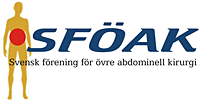 22/04/16
KUB - Kurs Svensk Kirurgisk Förening För Övre abdominell Kirurgi
[Speaker Notes: Tveksam nytta av AB profylax vid nekros, sannolikt ökar man bara risken för sekundära svampinfektioner. Vid infekterad nekros bör nekrosectomi övervägas, dock bör man vänta så länge som möjligt ( min 5-6v)- tidig intervention är förenad med stor blödningsrisk och ökad mortalitet. Överväg kontakt med/ överföring till specialistcentra ( vanligen universitetssjukhus)
Vätskeansamlingar utan tecken till infektion bör man låta vara.]
Necrosectomi
22/04/16
KUB - Kurs Svensk Kirurgisk Förening För Övre abdominell Kirurgi
[Speaker Notes: Bild på nekrotisk pancreasvävnad uthämtad i ett stycke vid öppen nekrosectomi.]
Fall 2:3
Abscessen dräneras framgångsrikt och man kan avsluta antibiotikabehandlingen. Efter drygt en månad kan patienten skrivas hem. 
Hur vill du följa upp denna patient? Finns det ytterligare komplikationer som kan inträffa? Om pancreatiten varit helt okomplicerad, är det skillnad i uppföljning?
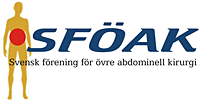 22/04/16
KUB - Kurs Svensk Kirurgisk Förening För Övre abdominell Kirurgi
Faktaruta 8; Uppföljning
Återbesök efter ca 1 månad med CT och lab.

Ställningstagande till cholecystectomi. Ev MR/MRCP .

Är orsaken till pancreatiten klarlagd?
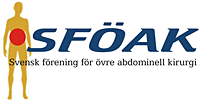 22/04/16
KUB - Kurs Svensk Kirurgisk Förening För Övre abdominell Kirurgi
[Speaker Notes: Då uppföljning och fortsatt handläggning skiljer sig beroende på etiologi är det väsentligt att så långt som möjligt klarlägga orsak. Ökad risk för diabetes, kronisk pancreatit, pancreasinsuff efter en SAP, viktigt med info till pat om symptom på detta skulle uppstå.
.]
CT pseudocysta
22/04/16
KUB - Kurs Svensk Kirurgisk Förening För Övre abdominell Kirurgi
[Speaker Notes: CT ca 2 mån efter akut pancreatit.]
Faktaruta 9; Pseudocysta
Ansamling av pancreassaft i vävnaden pga ruptur av gångar avstängda pga  inflammation.
Fibrös kapsel utan epitel
Kan bli mycket stora.
Behöver ej åtgärdas om ej symptomgivande.
22/04/16
KUB - Kurs Svensk Kirurgisk Förening För Övre abdominell Kirurgi
[Speaker Notes: Fibrös kapsel utan epitel. Kan gå tillbaka spontant, behöver ej åtgärdas om ej symptomgivande- smärtor, trycksymptom etc. Man skall dock vänta min 6 v 
Kan dräneras percutant( vanligt dock med recidiv), endoskopiskt ( bör göras med hjälp av EUS, mycket svårare än man tror att orientera sig i ventrikeln. Risk för perforation.) eller öppet- marsupilisation, Endoskopiskt och öppet baseras på att cystan löder fast mot ventrikelns baksida.]
Faktaruta 9; forts
”pseudocysta” utan pancreatitanamnes skall utredas. Cystisk pancreastumor?
22/04/16
KUB - Kurs Svensk Kirurgisk Förening För Övre abdominell Kirurgi
[Speaker Notes: Cystiska tumörer vanligen oligo/multicystiska och har tjockare kapsel än pseudocystor. Perifera förkalkningar och solida partier är malignitetstecken, Vid tveksamhet kan finnålspunktion med analys av cystvätska ge vägledning. Högt amylas talar starkt för pseudocysta, högt CEA och /eller förekomst av mucin talar för malign el premalign förändring.]
Fall 2:4
Året efter träffar du ånyo samma patient på mottagningen, inremiterad av DL pga buksmärteproblematik. Hon har ont i övre delen av buken ffa efter måltid samt återkommande diarreepisoder. 
Hur vill du tolka hennes besvär? Hur ska hon behandlas?
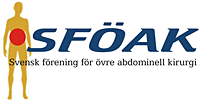 22/04/16
KUB - Kurs Svensk Kirurgisk Förening För Övre abdominell Kirurgi
Kronisk pancreatit
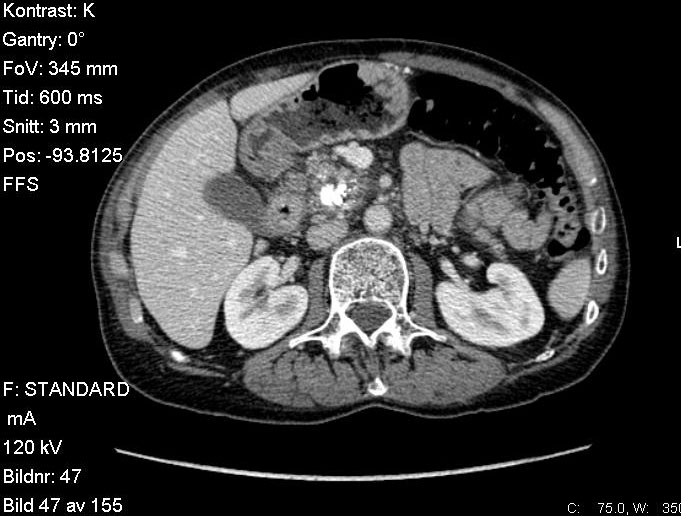 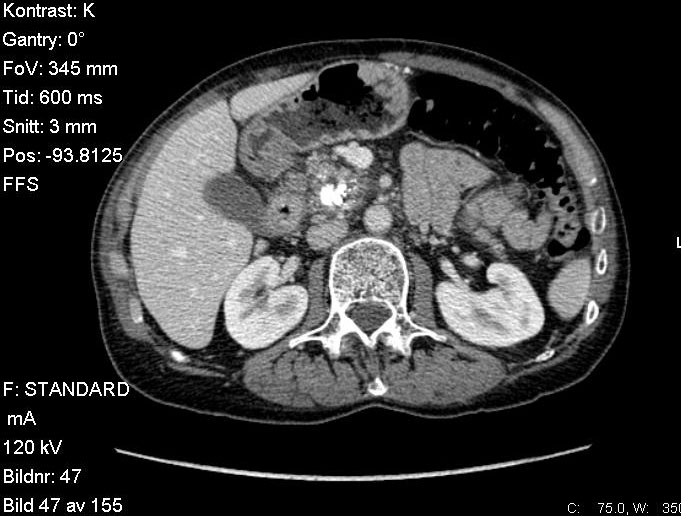 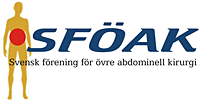 22/04/16
KUB - Kurs Svensk Kirurgisk Förening För Övre abdominell Kirurgi
[Speaker Notes: Förkalkningar i caput pancreatis och vidgad pancreasgång med atrofiskt parenkym.]
Faktaruta 9; Kronisk pancreatit
Fibrosomvandling av pancreas med succesiv destruktion av fungerande parenkym. 
Buksmärtor, ffa efter måltid men även kontinuerligt. Kan bli invalidiserande.
Ev steatorre med gråaktiga oljiga diarrer. 
Diabetesutveckling vanligt.
I svåra fall viktnedgång pga smärtor och malabsorbtion
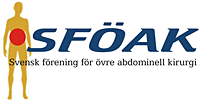 22/04/16
KUB - Kurs Svensk Kirurgisk Förening För Övre abdominell Kirurgi
[Speaker Notes: Kronisk pancreatit uppstår vanligen efter upprepade akuta skov men även som resttillstånd efter en svår nekrotiserande pancreatit. Oklart vad som utlöser smärtorna men sannolikt har tryckstegring i pancreasgången  betydelse. Inflammatorisk retning av nervplexa kan också ha betydelse. Processen påskyndas av alkohol och rökning. Steatorre är ett sent symptompå exokrin insuff som uppstår först vid< 10% av normal enzymproduktion.  Nyare forskning talar för att aktiverade pancreatic stellate cells (PSC) är av betydelse för utvecklingen av CP. PSC aktiveras bla av alkoholmetaboliter.]
Faktaruta 10; Kronisk pancratit- behandling
Smärtlindring- Alvedon/ Tramadol, ev antiflogistika. Svårare fall opiater, i första hand slow release preparat. Obs- missbruk är överrepresenterat bland pat med kronisk pancreatit.
Pancreasenzym (Creon) om steatorre. Titreras upp efter patientens behov. Kan även ge viss smärtlindring. 
Rekommendera alkoholabstinens och rökstopp.
Överväg remiss till gastroenterolog och eller smärtklinik beroende på grad av besvär.
Operation sistahandsåtgärd för smärtlindring. Endast i utvalda fall.
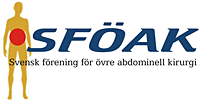 22/04/16
KUB - Kurs Svensk Kirurgisk Förening För Övre abdominell Kirurgi
[Speaker Notes: Väsentligt noga följa dessa patienter. När pat är väl inställd kan fortsatt uppföljning göras via VdC. Svårare fall kräver dock ofta gemensamma insatser av kirurg/gastroenterolog/smärtläkare/psykiater (missbruksenhet) då man lätt hamnar i överkonsumption / analgeticamissbruk. Olika varianter på avlastande op tex med duodenalsparande resektion av caput (Beger) el klyvning av gången och pancreaticojejunostomi ( Partington-Rochelle)]